下載範本檔
1
點選「範本下載」
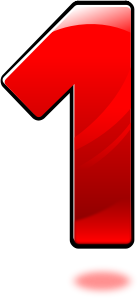 2
下載範本檔
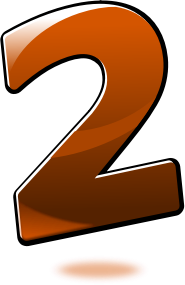 3
範本檔下載於「下載」資料夾
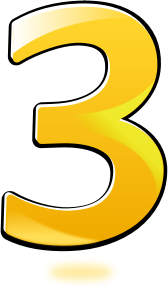 4